Calculation of sawtooth effect
H. Geng
CEPC AP group meeting
2016.12.16
Contents
Methods of simulating sawtooth effect
Effects in ring w/o FFS
Effects in ring w/  FFS
Chromaticity comparison in different order
Summary
Methods of simulating sawtooth effect
Manually change the strength of each element according to the energy loss from synchrotron radiation
Use code which can calculate optics while taking into account of synchrotron radiation effects (so far not working)

The results from these two methods should agree with each other !
Methods II: latest version of SAD(V1.0.10.11k64-pre3)
Our case (w/ FFS)
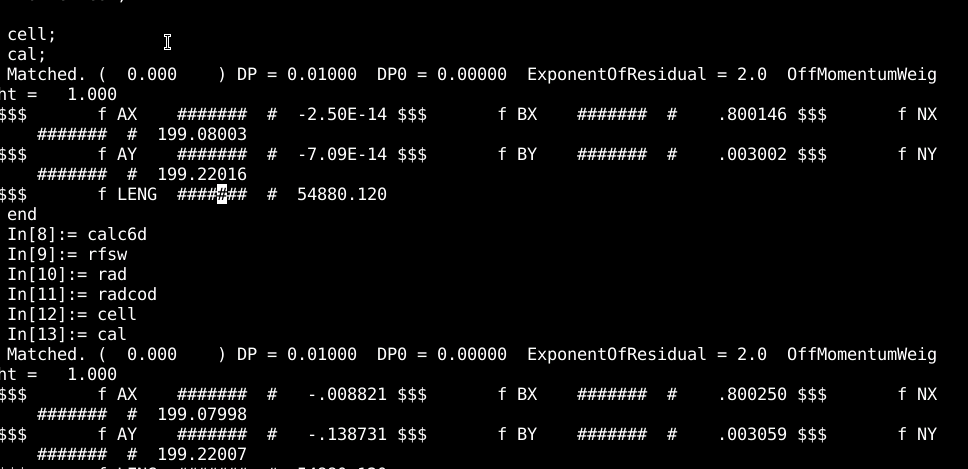 Methods II: latest version of SAD(V1.0.10.11k64-pre3)
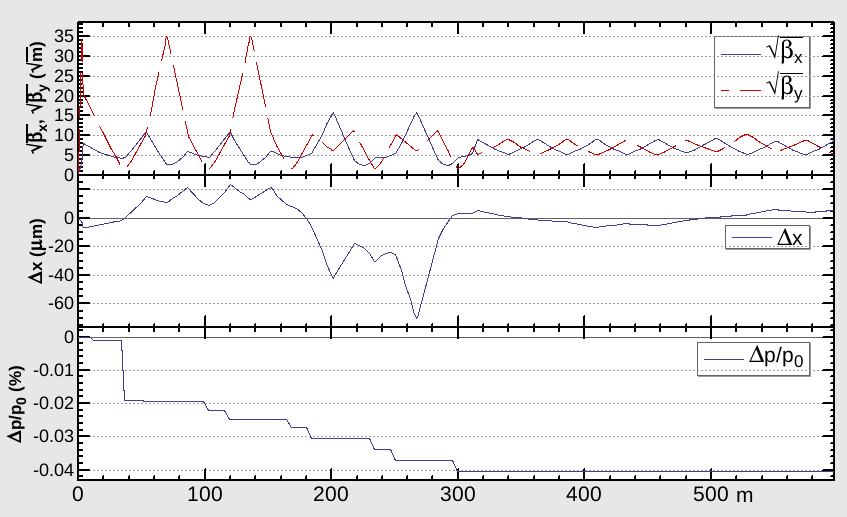 use (ring);
 ON RFSW
 ON RAD;
 ON RADCOD;
 ON CODPLOT;
 ON CALC6D;

 cell;
 cal;
 emit;
 draw bx by & dx & ddp;
No distortion on optics observed. Still communicating with the author !
FCC case (half ring)
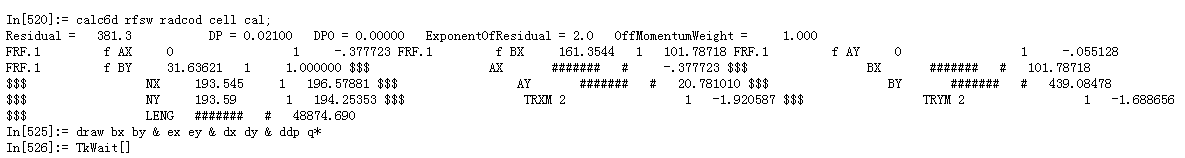 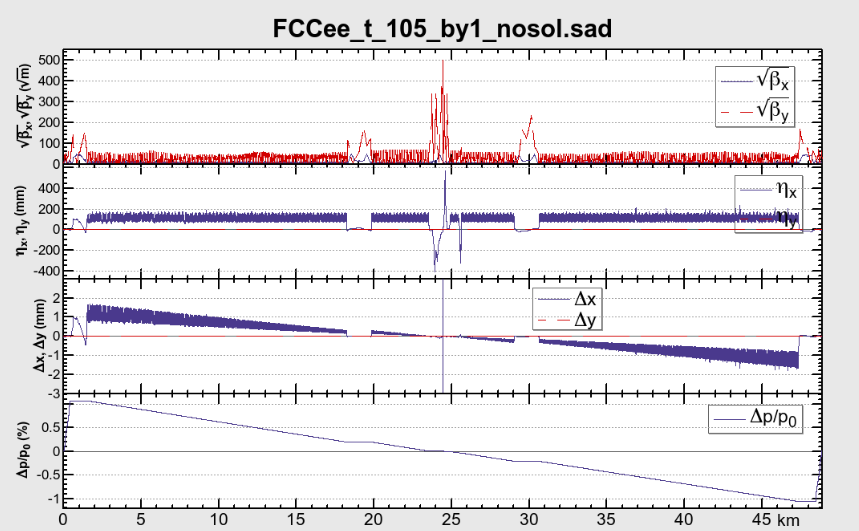 Beta-beating
Methods I:Manually change the strength of each element according to the energy loss from synchrotron radiation
Bending magnet redefined as:   angle + K0, where K0 represents the effect from the energy loss due to synchrotron radiation
Quadrupole and sextupoles are defined as: K1 and K2 multiple by a factor, this factor represents the effect from the energy loss due to synchrotron radiation

The definition is checked by turn flag RADCOD OFF, and reproduce the results with the original lattice and flag RADCOD ON.
Single ring -v20140930-1/8 ring
dE=0，RADCOD ON, 重现原SAD结果  (B铁定义为angle+K0)
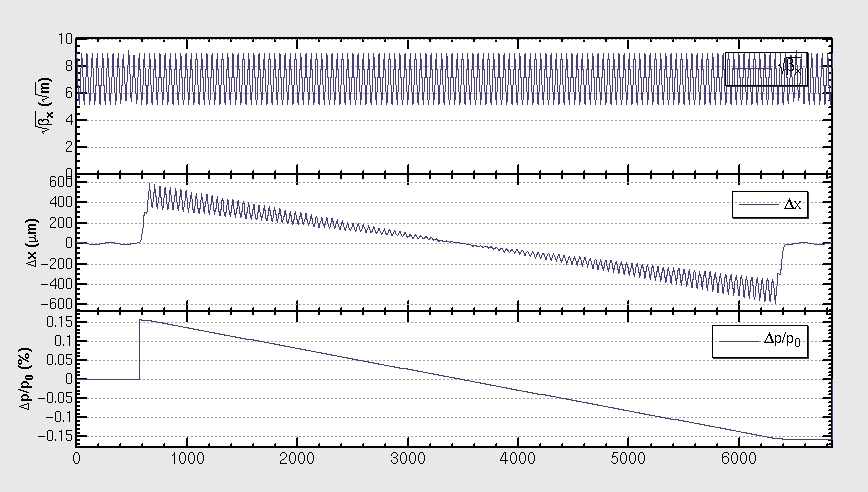 Single ring -v20140930-1/8 ring
dE=3012.9402/1952*10^6 V, RADCOD OFF, 重现上述结果（此处束流能量不发生变化）
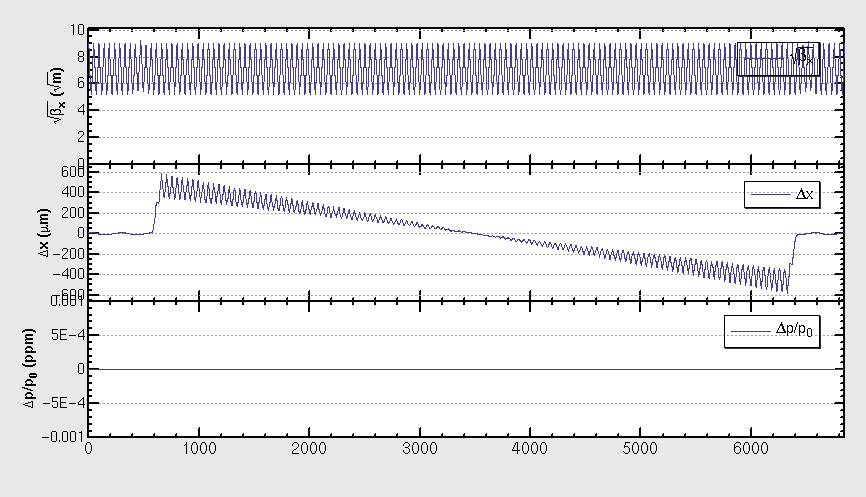 Single ring -v20140930-1/8 ring
均为不带FFS的初步结果
DE=0 V, cell, cal, emit, result
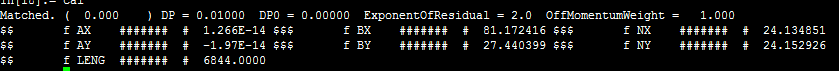 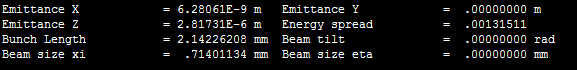 DE=3012.9402/1952*10^6 V, cell, cal, emit, result
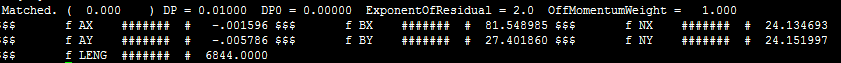 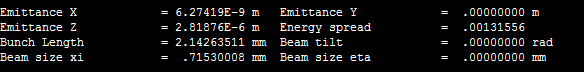 Sawtooth 对弧区影响可以忽略！
Sawtooth in FFS
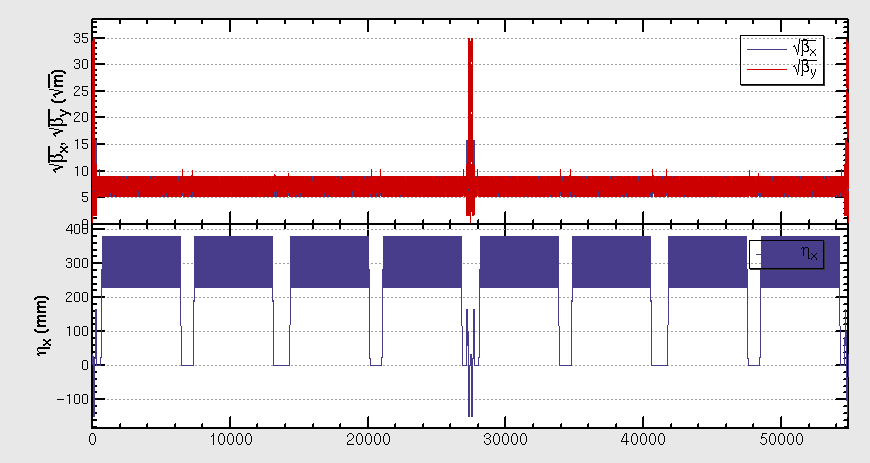 算出对撞区每一块B铁的同步辐射能量损失，然后对相应的元件进行能量强度修正
Sawtooth with FFS
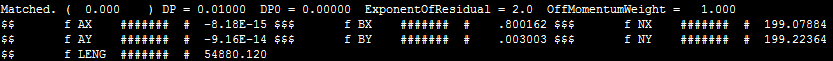 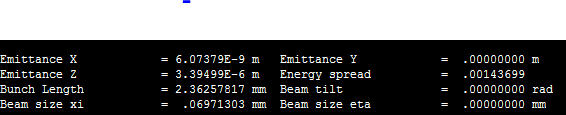 DE=3.0GeV
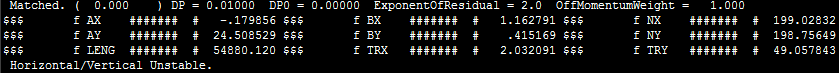 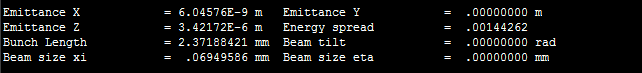 dnux=0.05;
dnuy=0.46
by*=0.415m
Optics with sawtooth effect
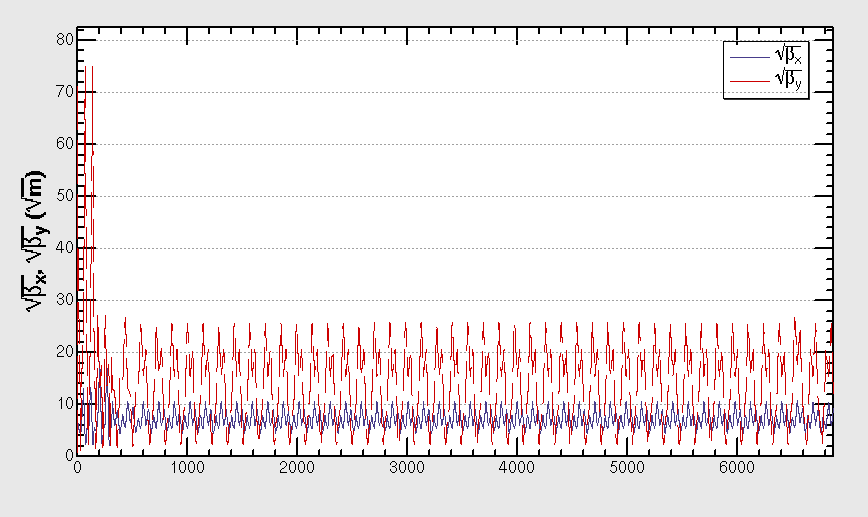 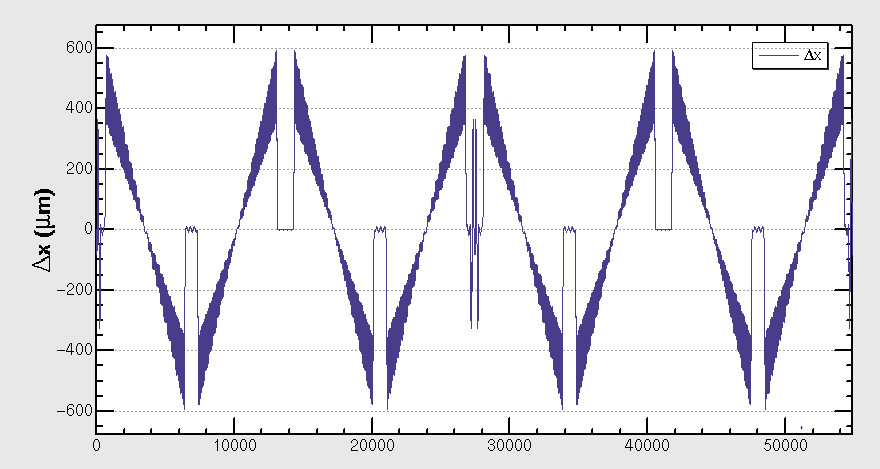 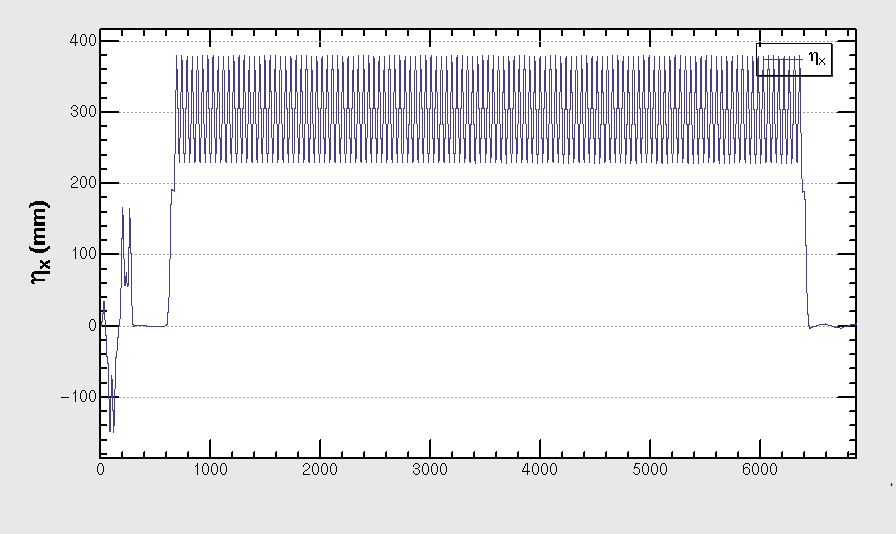 Beta beating is clearly shown
The effect mainly comes from FFS
能不能撞上？
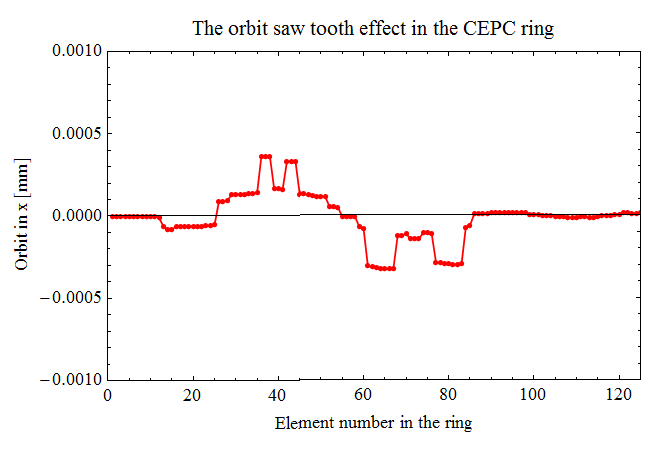 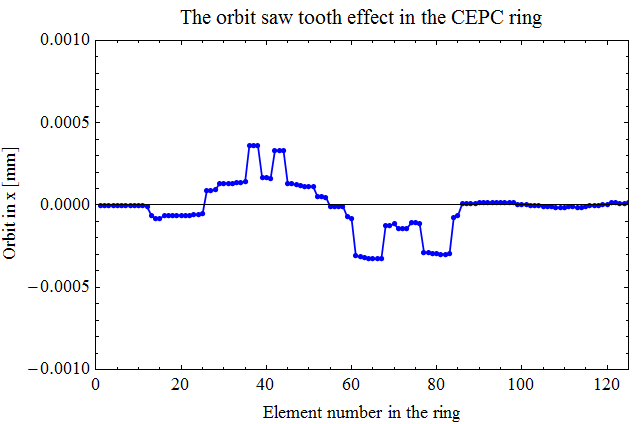 Electron orbit @ IP1
Positron orbit @ IP1
8*10^-7
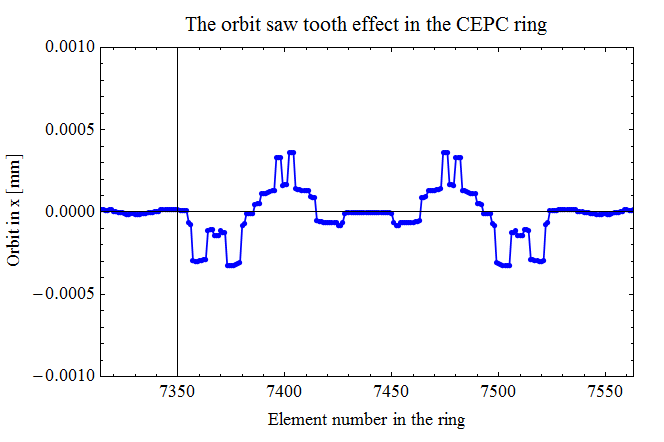 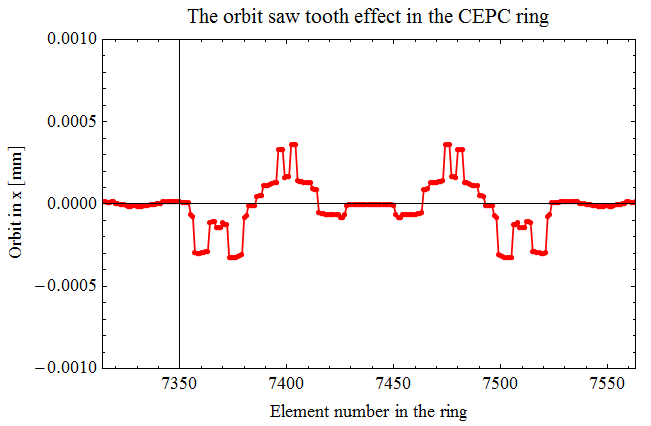 Positron orbit @ IP3
Electron orbit @ IP3
Electron and positron orbit @IP3
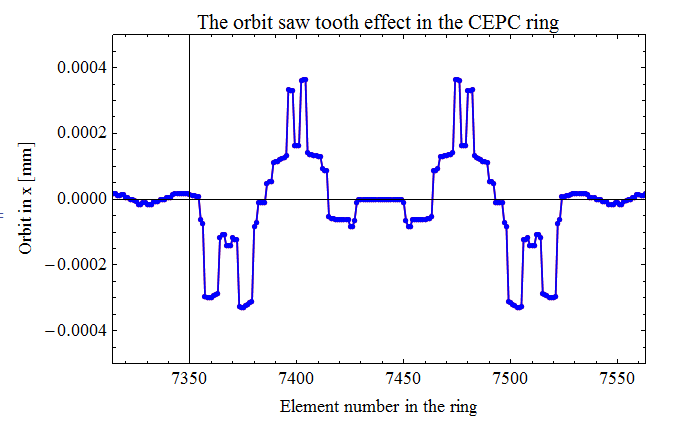 能撞上！
DA check before add DE
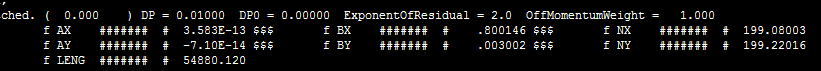 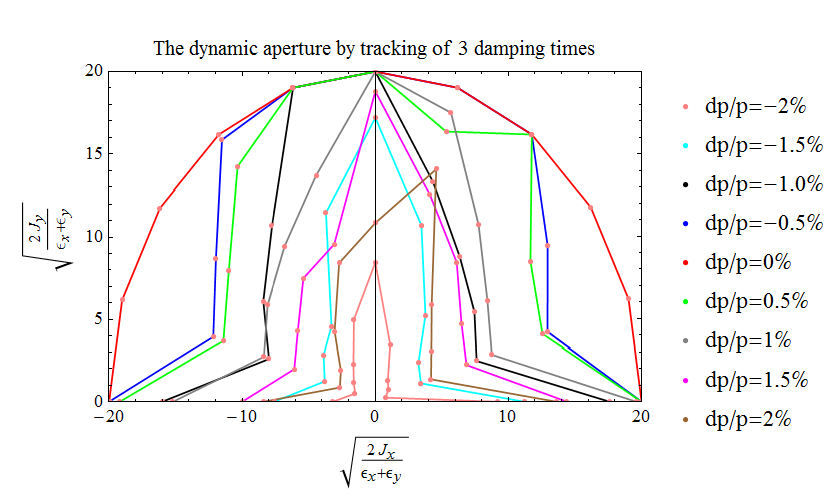 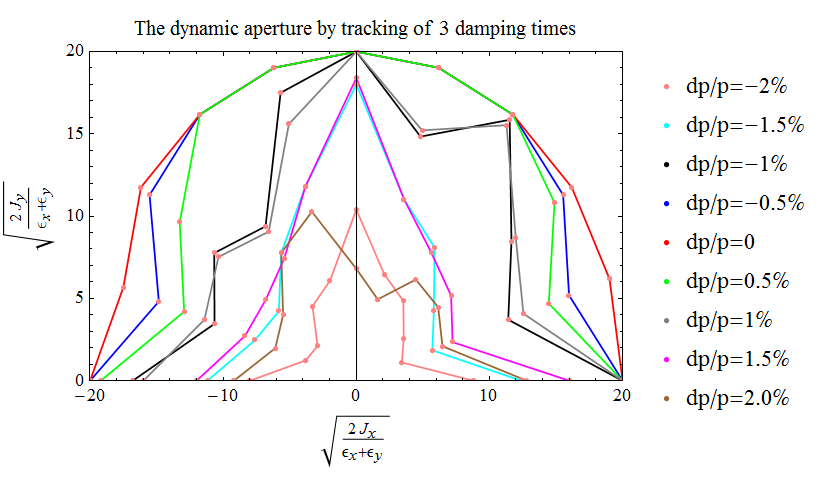 更改前
更改后，DE=0, 略有变化 ?
With DE=3GeV, unstable, no DA
DA when turn SR on ?
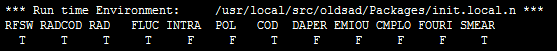 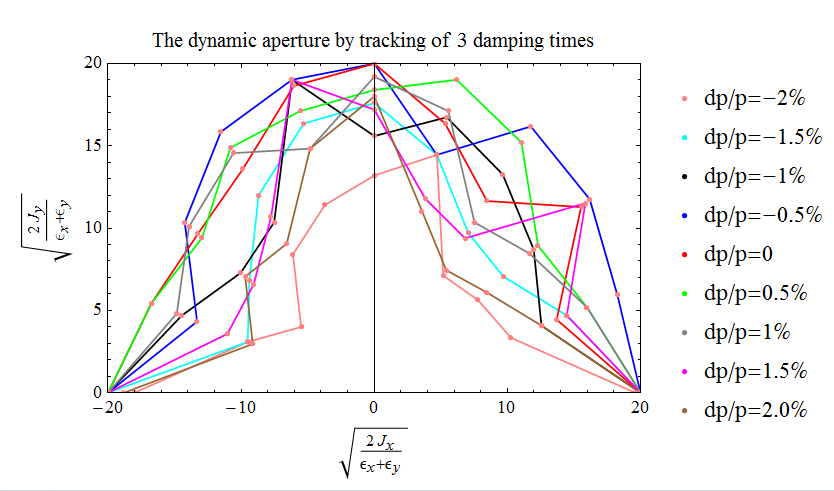 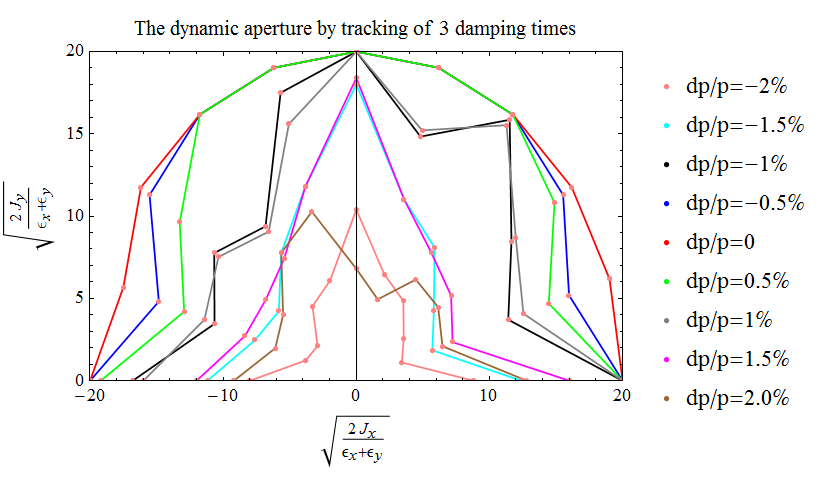 ON RFSW
ON RAD;
ON RADCOD;
ON CODPLOT;
?
!ON RFSW
!ON RAD;
!ON RADCOD;
!ON CODPLOT;
减小同步辐射至1/n
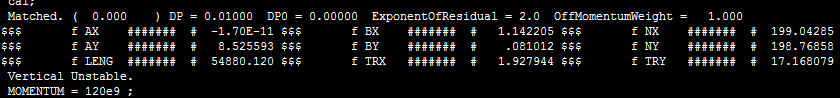 N=2
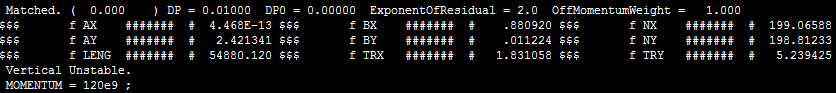 N=5
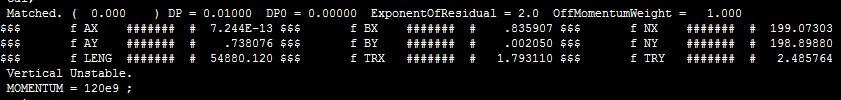 N=10
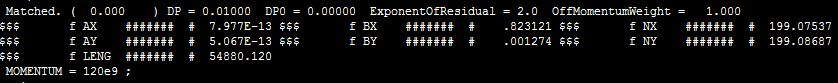 N=15
SR强度降低至十五分之一时，开始有稳定解
DA when n=20
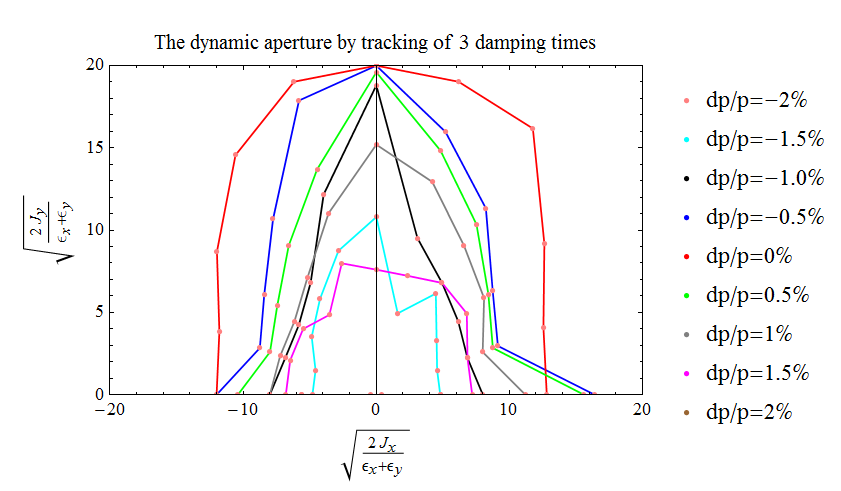 ±2%时DA为0
Fit high order chromaticity from tune
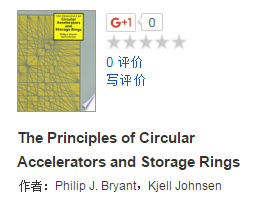 Use this definition
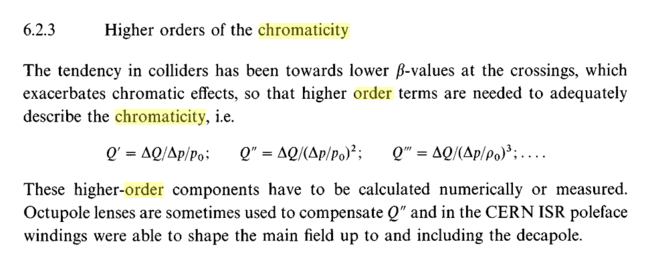 Chromaticity  up to 6th order
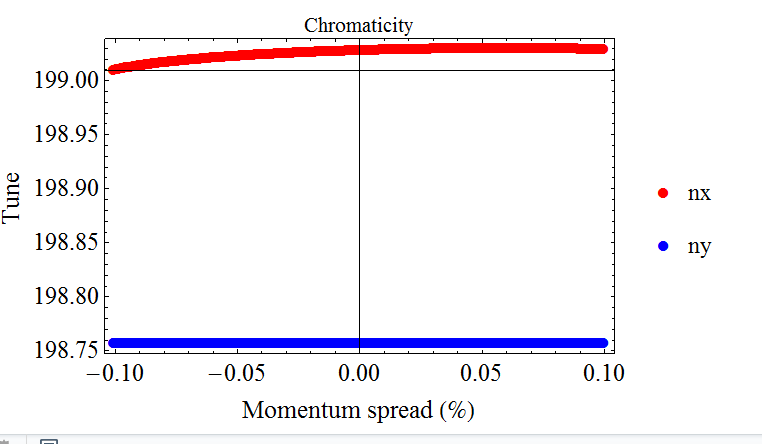 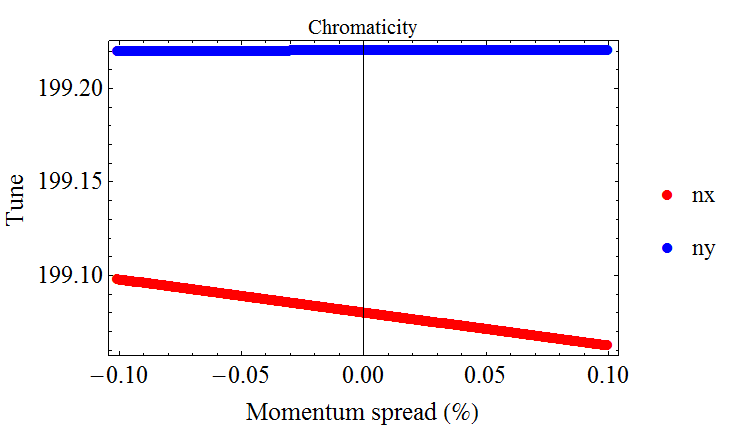 Summary
The effect of sawtooth in dramatic for lattice with FFS
Work is still ongoing